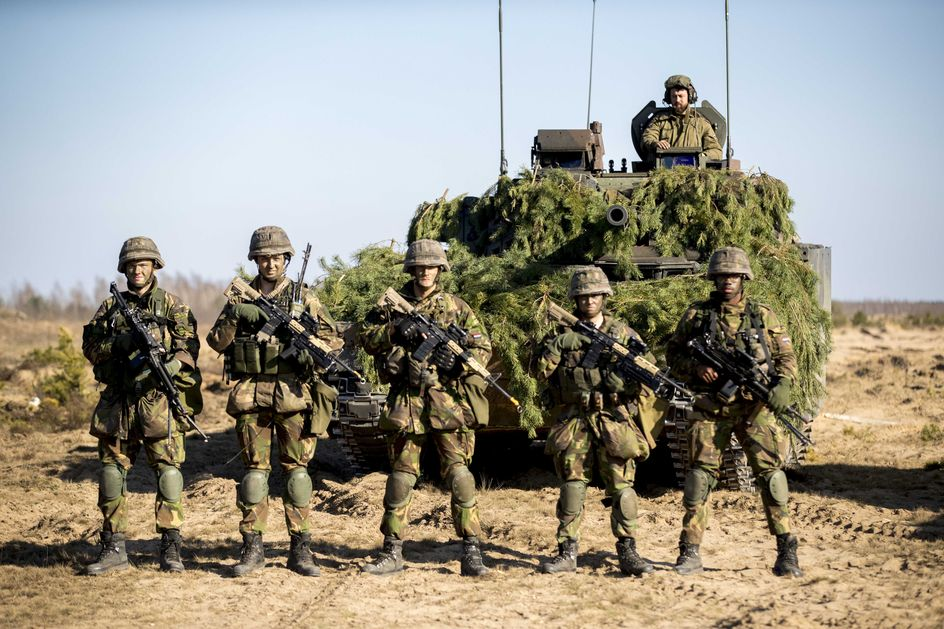 Wat leuk is aan veva
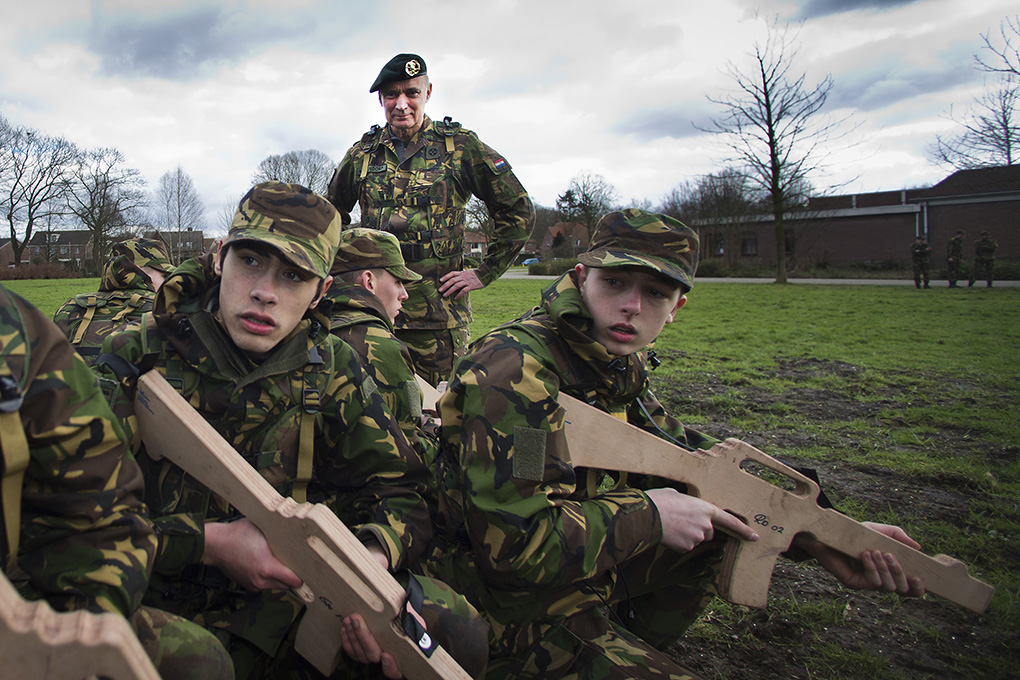 De buitenles
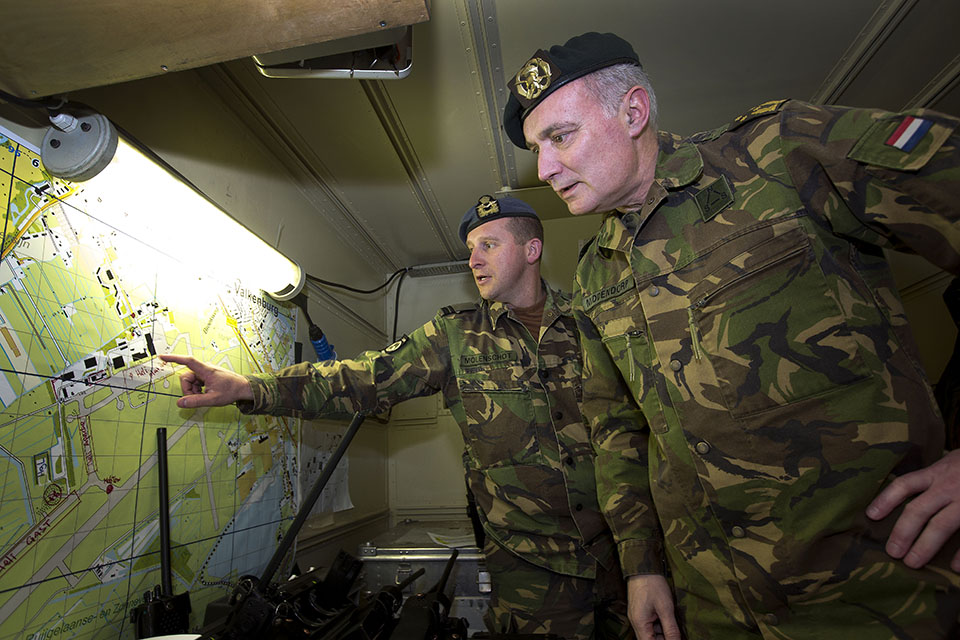 De sergeaten
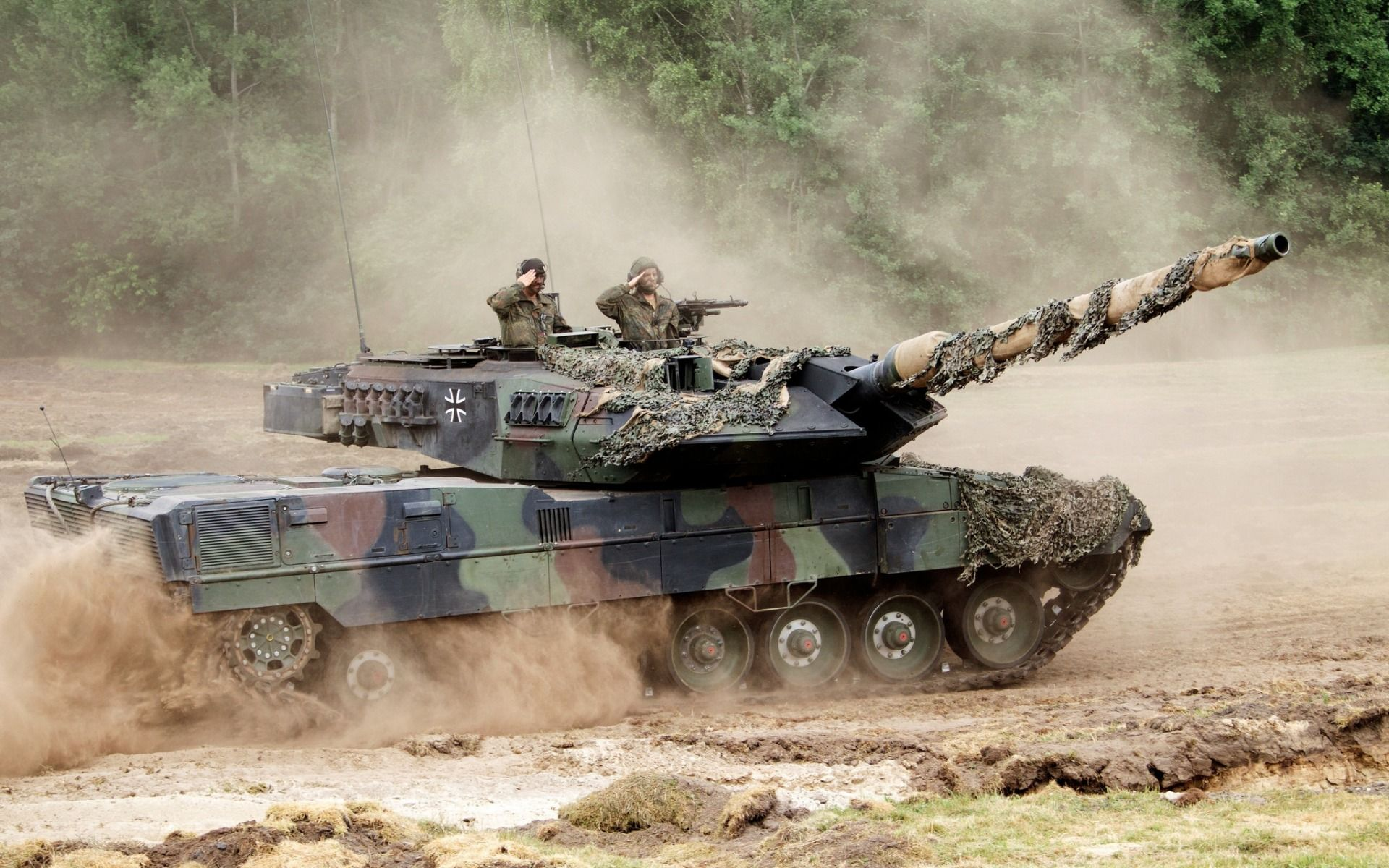 Kans om tanks te zien